Guziki
fundacja ingenium
Franek lubi naciskać guziki.
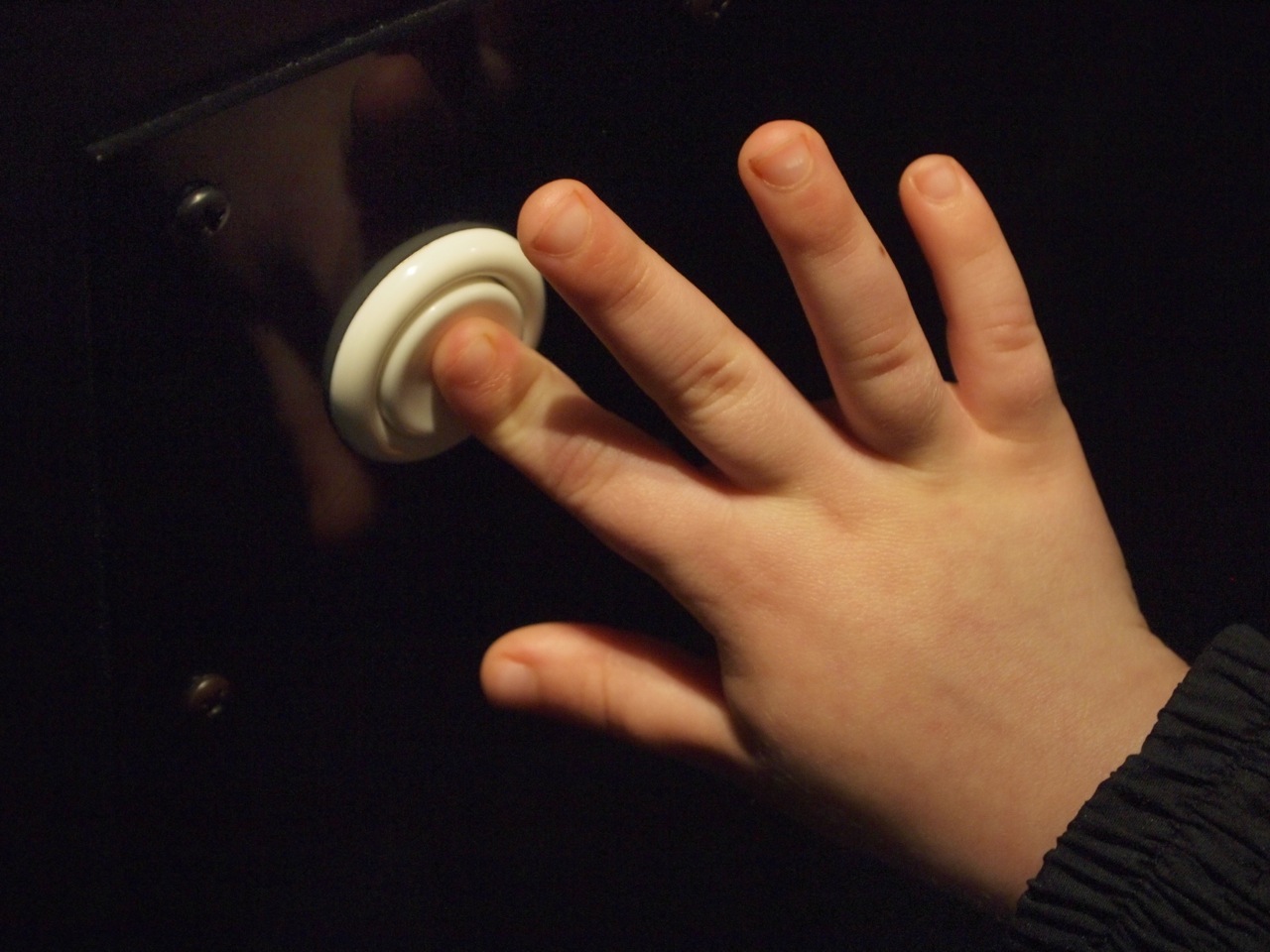 Naciska guzikipilota,
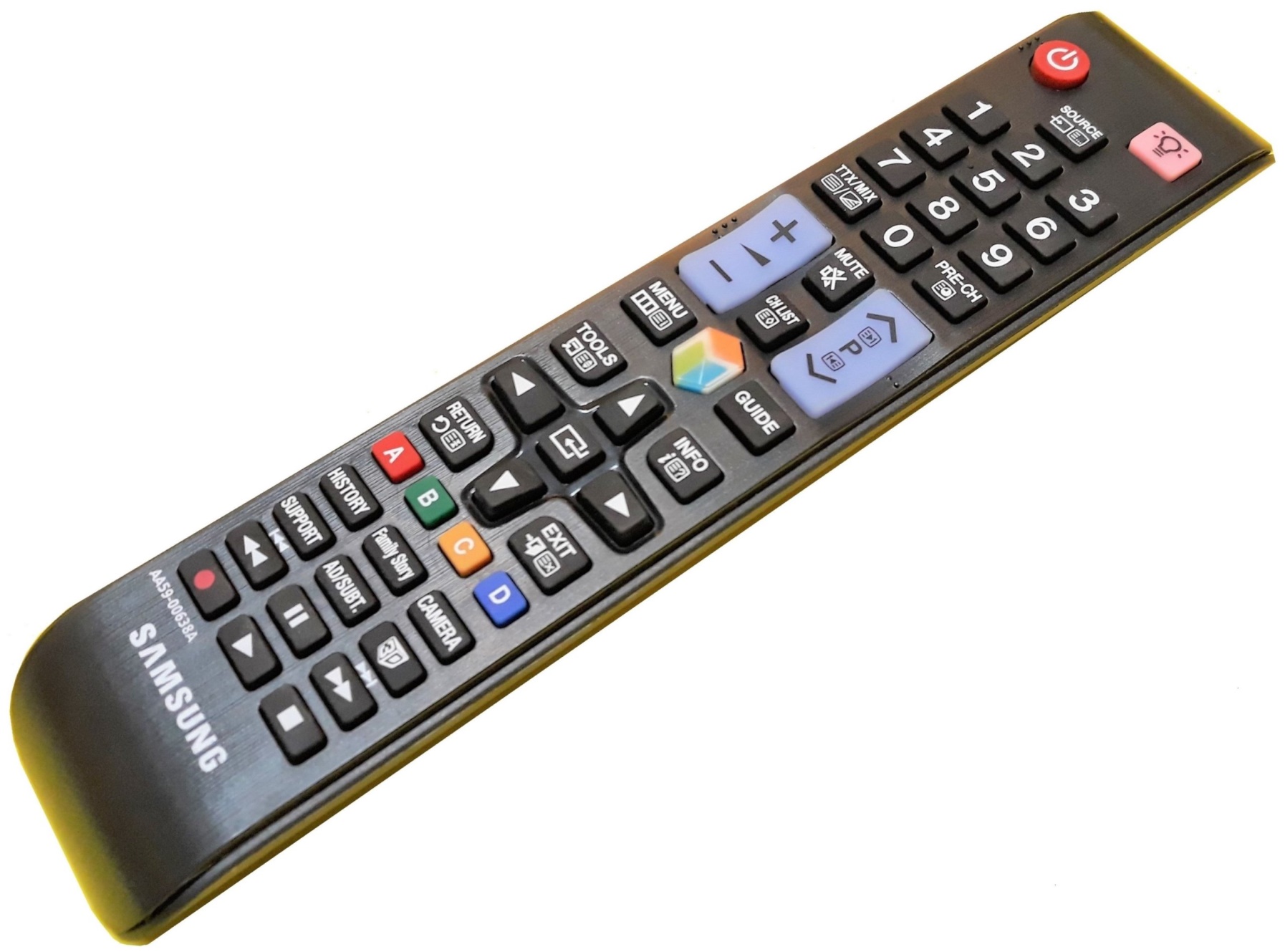 włącznik masażera,
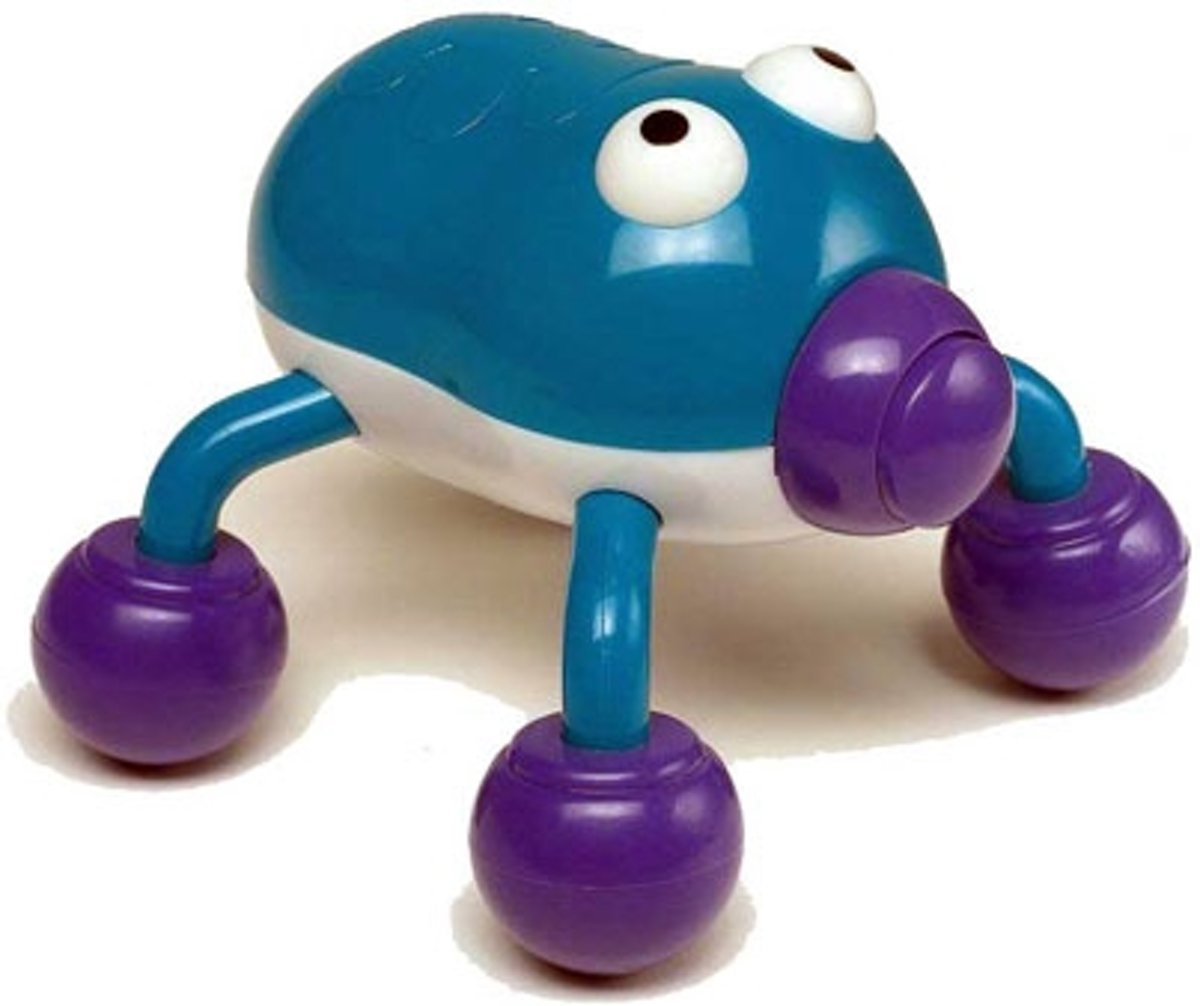 ikonki na ekranie telefonu,
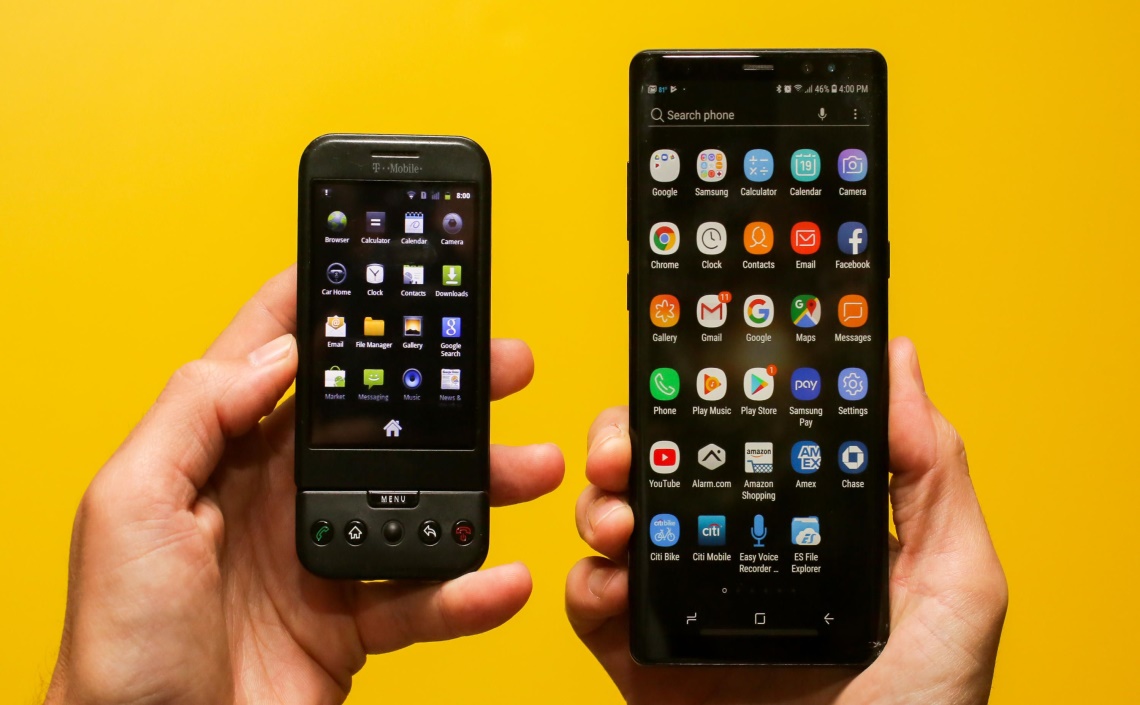 i klawisze na klawiaturze komputera.
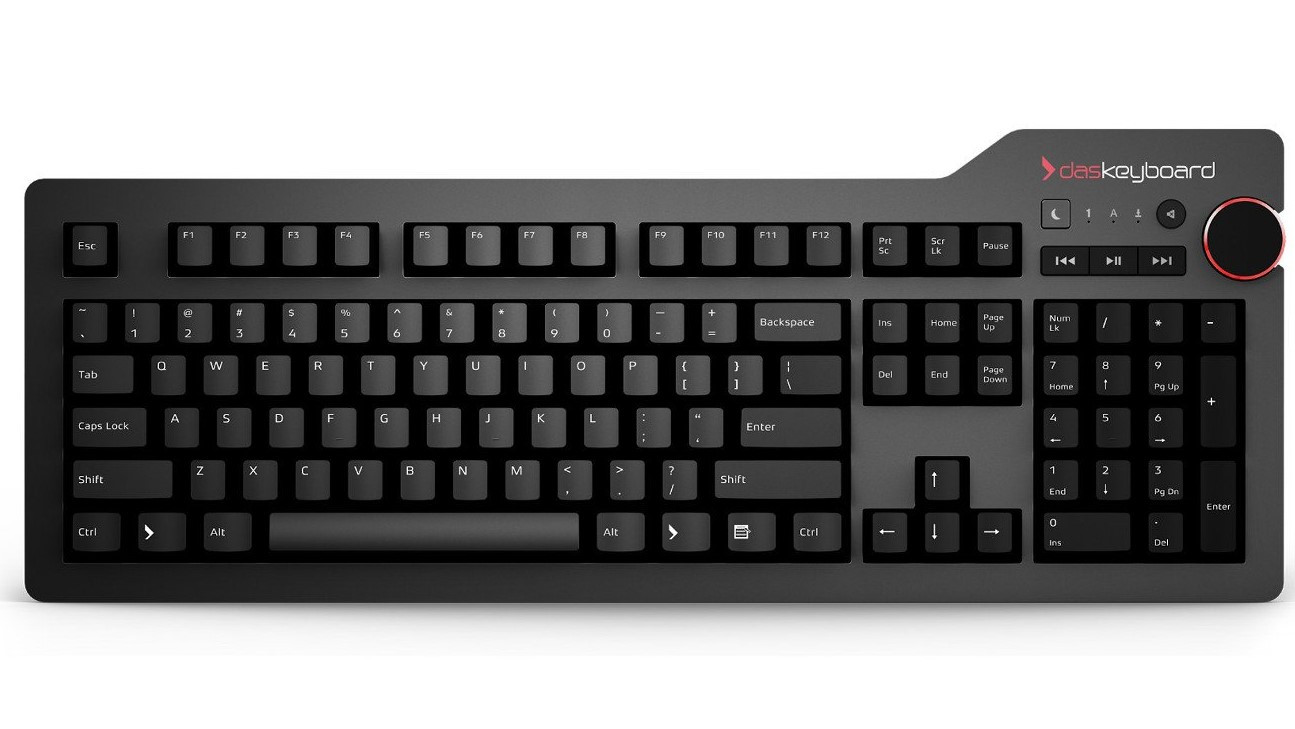 Franek chętnienaciska
wszystkie guziki jakie znajdzie.
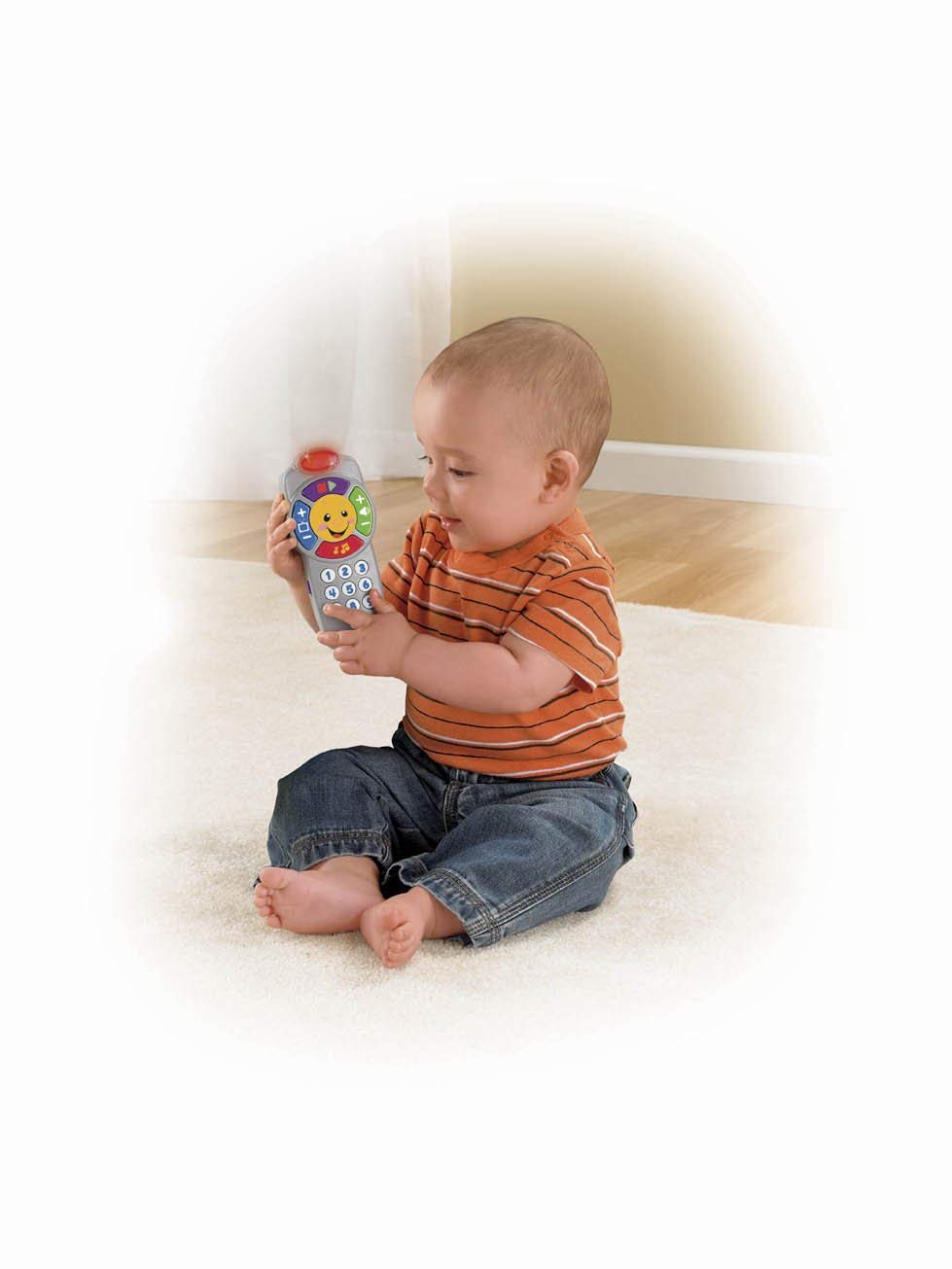 Uwielbia guziczki i klawisze,
które wydają dźwięki.
pi, pi, pi, pi, pi.
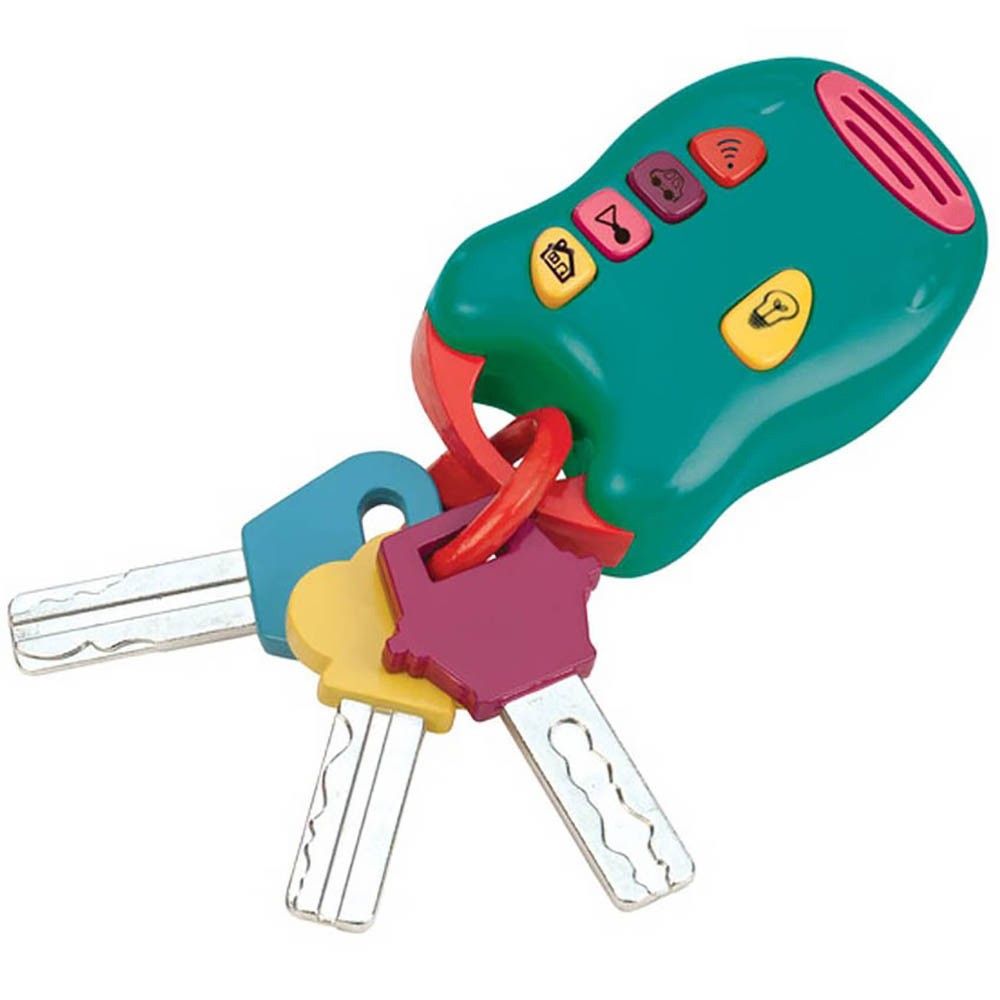 pam, pam, pam.
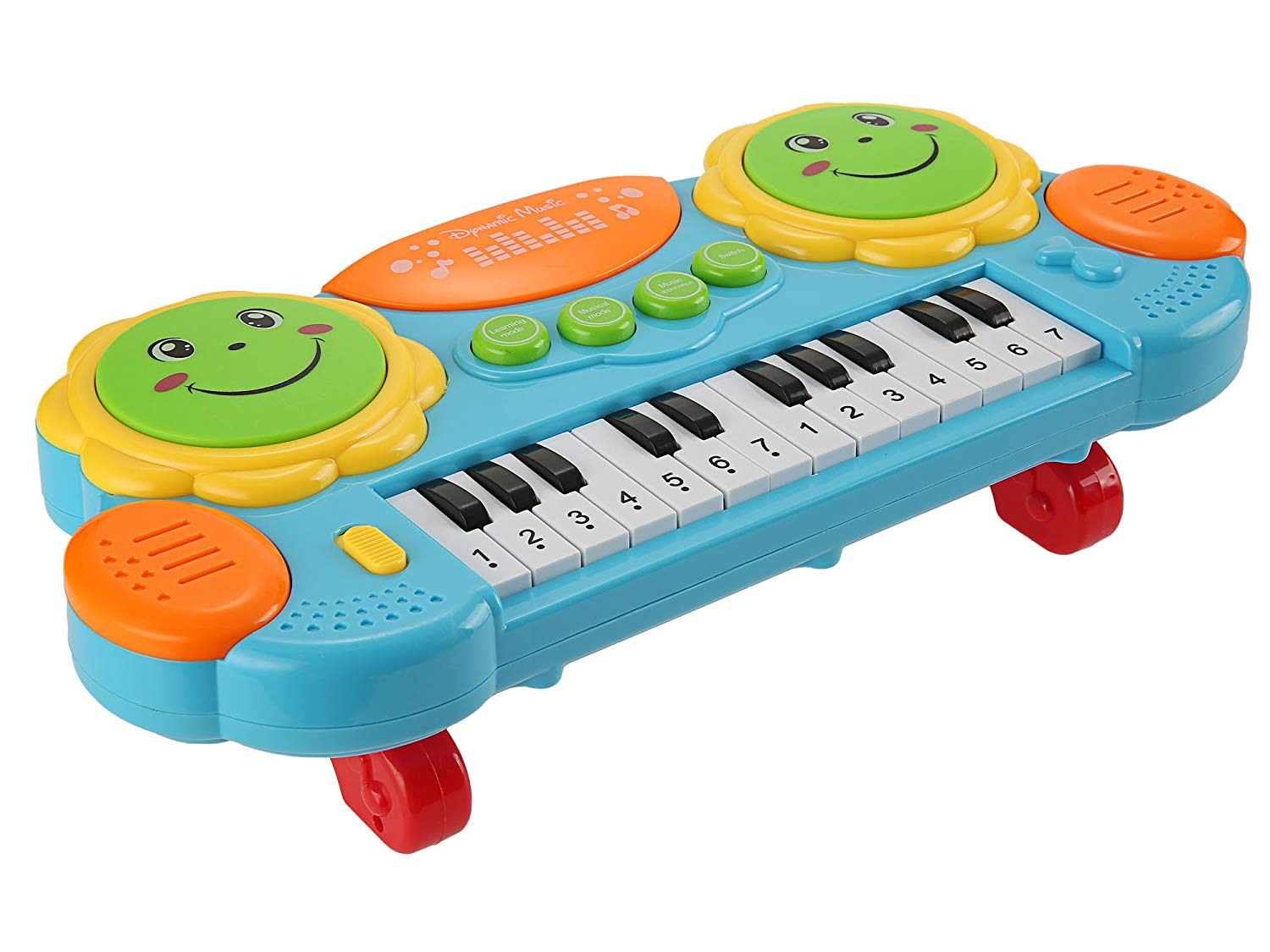 Koniec
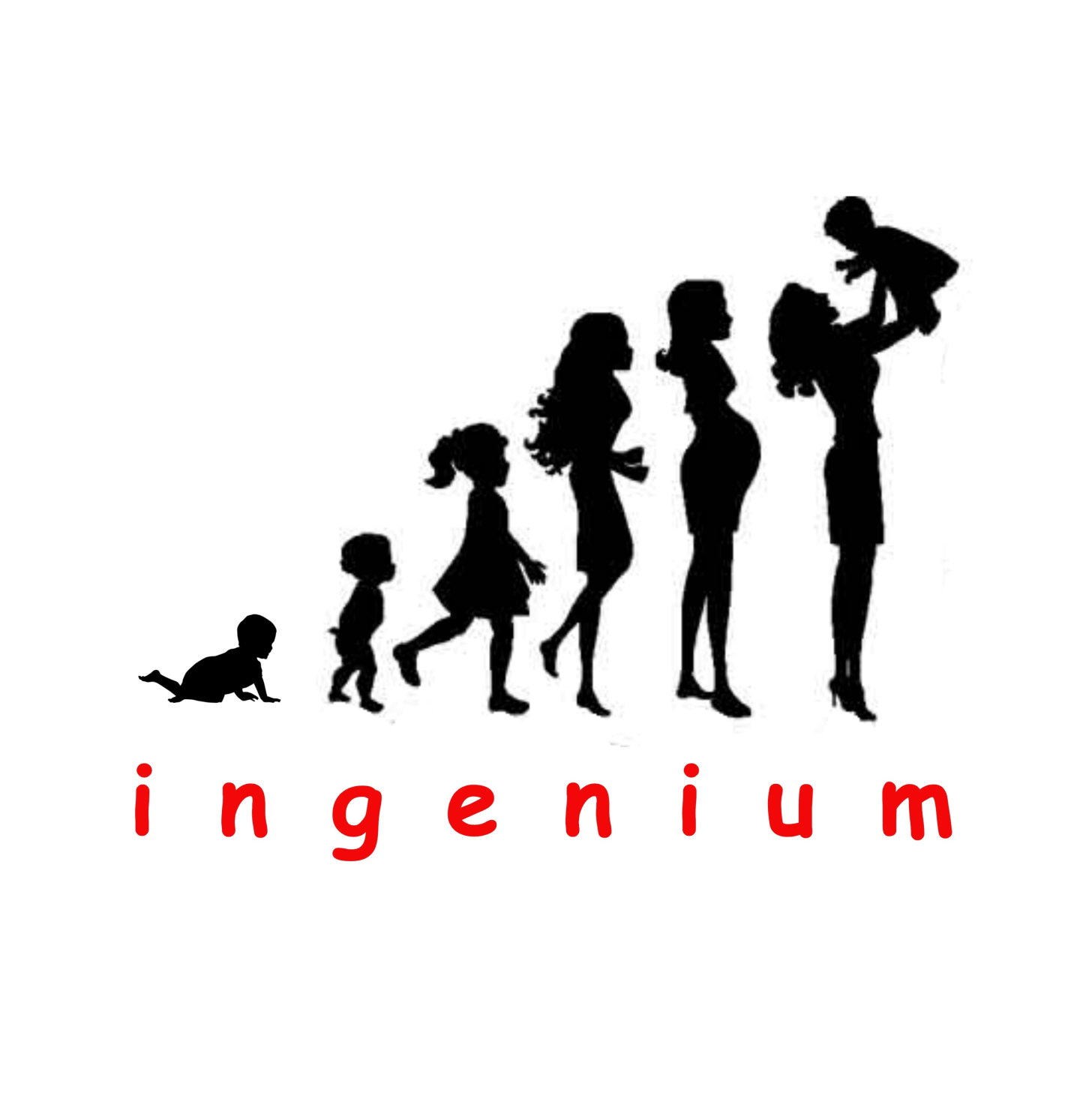